POVRATNAZAMJENICA
POVRATNA ZAMJENICA
Povratna zamjenica sebe
Promotri koga nagrađujemo u sljedećim 
rečenicama:
Ti si nagradio njega.
Ti si nagradio sebe.
Njoj sam darovao osmijeh.
Sebi sam darovao osmijeh.
Ohrabrili su te.
Ohrabrili su se.
radnja se odnosi na 
njega, nju, tebe
radnja se odnosi na 
samoga sebe
prelazi na nekog drugog
vraća se vršitelju radnje
POVRATNA ZAMJENICA
Povratna zamjenica sebe
Ti si nagradio njega.
Ti si nagradio sebe.
Njoj sam darovao osmijeh.
Sebi sam darovao osmijeh.
Ohrabrili su te.
Ohrabrili su se.
Povratna zamjenica sebe izriče da vršitelj radnje vrši radnju na samome sebi.
POVRATNA ZAMJENICA
Povratna zamjenica sebe
Odredi vršitelja radnje u sljedećin rečenicama.
U kojoj se rečenici radnja vraća na vršitelja radnje?
Važno je da su roditelji zadovoljni s tobom.

Najvažnije da si ti zadovoljan sam sa sobom.
ONI
TI
POVRATNA ZAMJENICA
Uoči koje riječi zamijenjuje povratna zamjenica.
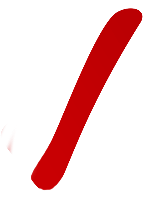 Ja hrabrim mene pozitivnim mislima.
Ja hrabrim sebe pozitivnim mislima.
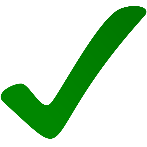 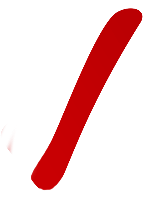 Budimo ponosni na nas.
Budimo ponosni na sebe.
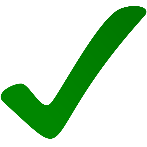 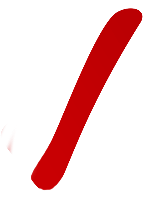 Pogledajte vas u zrcalu.
Pogledajte se u zrcalu.
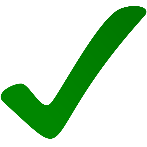 POVRATNA ZAMJENICA
Uoči koje riječi zamijenjuje povratna zamjenica.
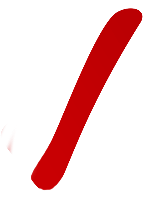 Ja hrabrim mene pozitivnim mislima.
Ja hrabrim sebe pozitivnim mislima.
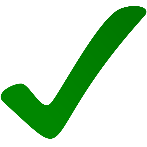 Povratna zamjenica zamjenjuje sve osobne zamjenice kad vršitelj radnje vrši radnju na samome sebi.
POVRATNA ZAMJENICA
Povratna zamjenica sebe
Prepiši rečenice tako da ispraviš pogrešno uporabljene zamjenice.
Ohrabrila sam mene pozitivnim mislima.


Bila sam zadovoljna sa mnom nakon zadaće.
Ohrabrila sam sebe pozitivnim mislima.


Bila sam zadovoljna sa sobom nakon zadaće.
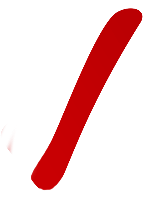 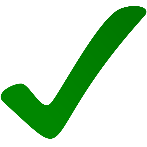 POVRATNA ZAMJENICA
Ponekad griješimo govoreći:
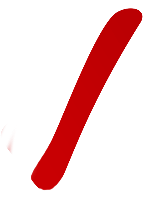 Nemoj se plakati!
Nemoj plakati!
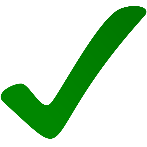 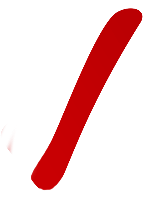 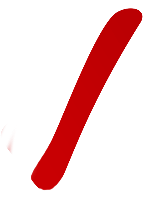 Legni se malo. Legni si malo.
Legni malo.
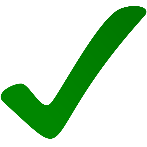 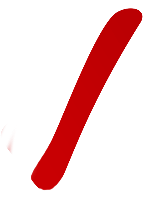 Sutra ću se učiti.
Sutra ću učiti.
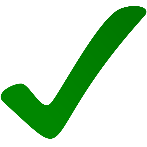 POVRATNA ZAMJENICA
Povratna zamjenica sebe
Netočno napisane rečenice točno napiši u bilježnicu.
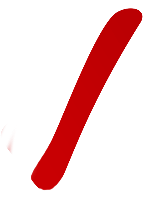 Uzmi si knjigu iz školske knjižnice.


Sjedni se, dobila si odliču ocjenu.
Uzmi knjigu iz školske knjižnice.


Sjedni , dobila si odliču ocjenu.
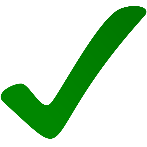 POVRATNA ZAMJENICA
Sklonidba povratne zamjenice
N
G
D
A
V
L
I
-
sebe/se
sebi/si
sebe/se
-			
o sebi
(sa) sobom
POVRATNA ZAMJENICA
Naglašeni i nenaglašeni oblik
Uobičajeni su nenaglašeni oblici zamjenica.
Ohrabrit ću se pozitivnim mislima.
Sada si vjerujem.
nenaglašeni oblik
Sebe ću ohrabriti pozitivnim mislima.
Sada vjerujem sebi.
naglašeni oblik
POVRATNA ZAMJENICA
Naglašeni i nenaglašeni oblici povratne zamjenice ne mogu se uvijek međusobno mijenjati:
Uvijek dajem sve od sebe.
samo naglašeni oblik
Ana o sebi razmišlja pozitivno.
Gledaj vedre boje pred sobom.
Ivan se dobro osjeća.
samo nenaglašeni oblik
Petra se veseli uspjehu.
Učenici se dive svojim radovima.
POVRATNA ZAMJENICA
Promotri istaknute glagole u rečenicama.
Pripremila se za oproštaj.
povratni glagoli
Počešljala se i krenula.
Glagoli koji uza se imaju povratniu zamjenicu zove se povratni glagoli.
POVRATNA ZAMJENICA
Pazi!
Umivam se.
POVRATNA ZAMJENICA
Umivam sebe.
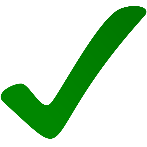 Nadam se.
ČESTICA
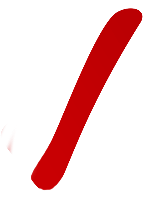 Nadam sebe.
POVRATNA ZAMJENICA
NE
DA
Ustala se rano.

Uzela si je  knjige.

Maja brine o sebi.

Majo, nemoj se plakati.
Ustala je rano.

Uzela je knjige.

Maja se brine o sebi.

Majo, nemoj plakati.
POVRATNA ZAMJENICA
Ponovimo.
Povratna zamjenica sebe
Čovjek se može promijeniti nabolje. Sebe uvijek treba ohrabrivati.
nenaglašeni oblik
naglašeni oblik
radnja se vraća vršitelju